স্বাগতম
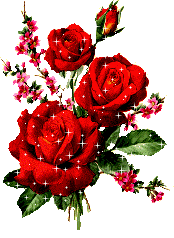 পরিচিতি
এস  এম  সাখাওয়াত হোসেন 
সহকারী অধ্যাপক, সমাজকর্ম বিভাগ,
কুমুদিনী সরকারি কলেজ, টাংগাইল
পাঠ পরিচিতি
আজকের বিষয়: 
সমাজকর্মের পরিধি
শিখনফল
◊ সমাজকর্মের পরিধি ব্যাখ্যা করতে পারবে
এই পাঠ শেষে শিক্ষার্থীরা …
সমাজকর্মের পরিধি
সমস্যা ও    সমাধান
  সব মানুষের কল্যাণ
  সমাজকর্মের ইতিহাস ও   দর্শন 
  সামগ্রিক কল্যাণ
  মৌলিক মানবিক চাহিদা 
  প্রতিকার, প্রতিরোধ ও উন্নয়নমূলক সমাজকর্ম 
  সামাজিক নীতি ও   পরিকল্পনা 
  সমাজকর্ম ও   পদ্ধতি 
  অন্যান্য সামাজিক বিজ্ঞান
সমস্যা  ও  সমাধান
সব মানুষের কল্যাণ
সমাজকর্মের ইতিহাস ও   দর্শন
সামগ্রিক কল্যাণ
মৌলিক মানবিক চাহিদা
প্রতিকার, প্রতিরোধ ও উন্নয়নমূলক সমাজকর্ম
সামাজিক নীতি ও   পরিকল্পনা
সমাজকর্ম  ও  পদ্ধতি
সমাজকর্মের পদ্ধতি
সহায়ক পদ্ধতি
মৌলিক পদ্ধতি
সামাজিক কার্যক্রম
ব্যক্তি সমাজকর্ম
দল সমাজকর্ম
সমষ্ঠি সমাজকর্ম
সমাজকর্ম গবেষণা
সামাজিক প্রশাসন
অন্যান্য সামাজিক বিজ্ঞান
মূল্যায়ন
সমাজকর্মের বিস্তর পরিধি সম্পর্কে ধারণা লাভ
একক ও দলীয় কাজ
একক কাজ: সমাজকর্মের ২টি করে নতুন পরিধিভূক্ত বিষয় লিখে নিয়ে আসা ।

দলীয় কাজ: প্রতি ৫ জন মিলে একটি করে দল গঠন এবং প্রতিটি দল একটি করে পরিধিভূক্ত বিষয় নিয়ে আলোচনা করা ।
ধন্যবাদ
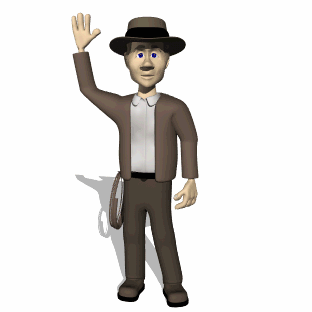